1
25.2.2016
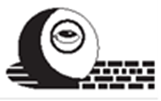 NARKOLEPSIA
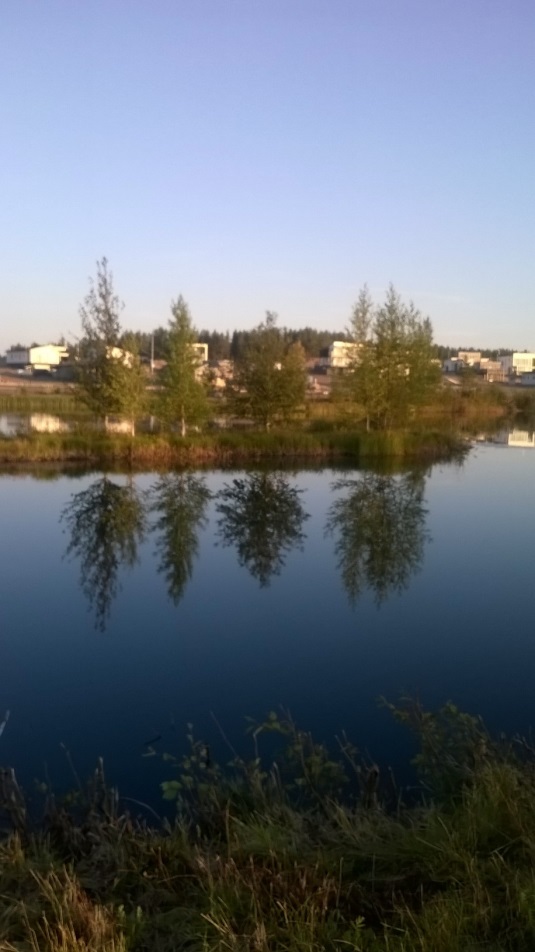 Mitä Narkolepsia on?
Oireet ja vaikutukset
Diagnosointi
Hoito
Koulutus ja ammatti
Vertaistuki
Narkolepsiayhdistys
Suomen Narkolepsiayhdistys ry   Hanna Nikupaavo
2
25.2.2016
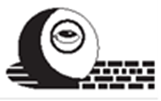 Mitä narkolepsia on?
Syyltään tuntematon aivosairaus, jonka pääoire on poikkeava väsymys ja nukahtelualttius
Nukahtelukohtauksia tulee yllättäen ja yllättävissä tilanteissa
Yksitoikkoisissa tilanteissa ja paikallaan ollessa nukahtelu on säännönmukaista
Toinen pääoire on katapleksia; äkillinen lihasjännitteisyyden voimakas alentuminen
Tyypillistä äkillisissä tunnetilojen vaihtelussa
Esiintymistiheys ja oireiden voimakkuus voi olla erilaista ja eritasoista 
Autoimmuuni sairaus
Suomen Narkolepsiayhdistys ry   Hanna Nikupaavo
3
25.2.2016
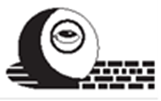 Oireet ja vaikutukset
Katapleksia kohtaus yleensä kestää muutamista sekunneista muutamiin minuutteihin ja kohtauksen aikana tajunta säilyy. 
Voi esiintyä pieninä hartioiden ja polvien notkahteluna tai jopa lyyhistymisenä maahan.
Näiden oireisen lisäksi voi esiintyä unihalvauksia, hallusinaatioita, painajaisia jotka toistuvat ja ovat ahdistavia.
Katkonainen yöuni on yleistä, samoin mielialan vaihtelut ja masennus
Levottomuus, käytöshäiriöt, luonteenmuutos, näköhäiriöt, muistivaikeudet ja –katkot
Painonnousu on yleistä myös
Suomen Narkolepsiayhdistys ry   Hanna Nikupaavo
4
25.2.2016
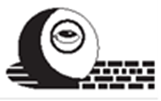 diagnosointi
Haastattelu ja tutkimukset, oireiden tarkka kartoitus neurologin vastaanotolla
Oireiden muiden syiden poissulku ensin
Diagnoosin selvittäminen unirekisteröinneillä; unipolygrafialla ja seuraavan päivän univiivetestillä ( mslt)
Samoilla testeillä voidaan todeta myös muita unihäiriöitä, joissa samantapaisia oireita
Varmistus voidaan tehdä määrittämällä aivoselkäydinnesteen hypokretiinipotoisuus
Suomen Narkolepsiayhdistys ry   Hanna Nikupaavo
5
25.2.2016
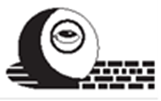 Narkolepsian hoito
Paras hoitotulos saadaan yhdistämällä lääkehoito ja lääkkeetön hoito jotta vireystilan vaihtelu ja unijakson rikkonaisuus saadaan hallintaan mahdollisimman hyvin
Tärkeitä ovat erityisesti:
Säännöllinen univalverytmi
Lyhyet torkut; 10-20 min 
Fyysinen aktiivisuus
Ruokavalio ja ylipainon välttäminen
Kofeiinia ja alkoholia maltillisesti
Oireita laukaisevien tilanteiden välttäminen mahdollisuuksien mukaan
Aikataulutus aktiviteettien ja päiväunien osalta
Suomen Narkolepsiayhdistys ry   Hanna Nikupaavo
6
25.2.2016
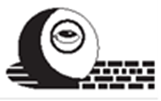 Narkolepsian hoito
Potilaan elämäntilanteen mukaan informoidaan sairaudesta opettajia, koulutovereita, sukulaisia ja työtovereita
Koululaisilla ammatillista neuvontaa ja suunnittelua yhdessä oppilaitoksen kanssa
Tukitoimet ja erityisjärjestelyt
Tarvittaessa psykologinen tuki 
Sopeutumisvalmennuskurssit ja muu vertaistukitoiminta 
Omaehtoinen itsehoito on kuitenkin tärkeintä
Hoitovaste eri muodoissa on yksilöllistä
Suomen Narkolepsiayhdistys ry   Hanna Nikupaavo
7
25.2.2016
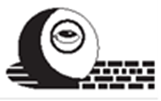 Koulutus ja ammatti
Valinnat kannattaa tehdä harkiten 
Huomioitava oireiden voimakkuus, lääkitys ja hoitovaste
Ammatinvalinnassa huomioitava työn yksitoikkoisuus ja paikallaan olo. 
Vuorotyötä tai turvallisuuskriittisiä ammatteja ei suositella
Ammattikuljettajan työ on poissuljettu
Ajokortt
Suomen Narkolepsiayhdistys ry   Hanna Nikupaavo
8
25.2.2016
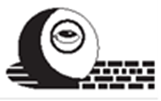 Vertaistuki
Sopeutumisvalmennuskurssit
Vertaistukitoiminta
Kuntoviikonloput sekä muut kokoontumiset
Facebook ryhmät
Aluve - projekti 2016 – 2018; tavoitteena alueellisen vertaistukitoiminnan kehittäminen ja vakiinnuttaminen
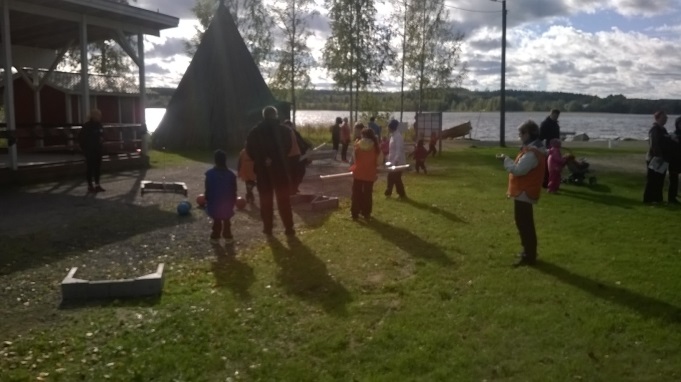 Suomen Narkolepsiayhdistys ry   Hanna Nikupaavo